Figure 3. Factors influencing the appearance of warts. (A) The effect of the length of exposure to ethanol ...
Cereb Cortex, Volume 14, Issue 10, October 2004, Pages 1071–1080, https://doi.org/10.1093/cercor/bhh066
The content of this slide may be subject to copyright: please see the slide notes for details.
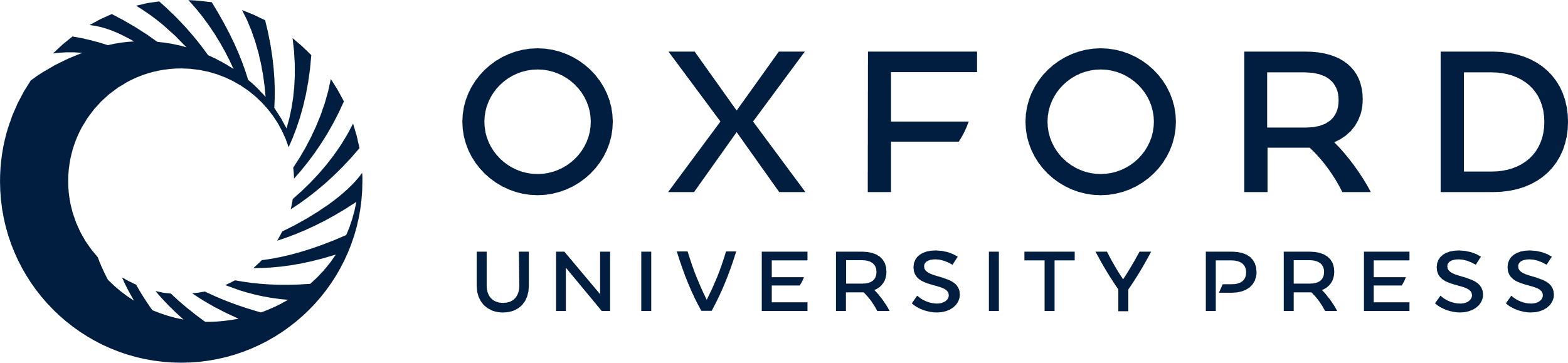 [Speaker Notes: Figure 3. Factors influencing the appearance of warts. (A) The effect of the length of exposure to ethanol (400 mg/dl) on the frequency of slices exhibiting a wart is described. Slices (n = 54) taken from a dozen litters were treated with ethanol for 2, 8, 16, 24, or 32 h. (B) The effect of ethanol concentration on the frequency of warts is shown. Bars depict the percentage of slices that have warts caused by treatment with ethanol (0, 200, 400 and 800 mg/dl) for 24 h. The solid and open portions of the bars represent the ratios of peduncular and appositional warts, respectively. n = 31 slices from seven litters.


Unless provided in the caption above, the following copyright applies to the content of this slide:]